The Infrastructure Investment and Jobs Act – How much money is coming to your airport?
Michael HotalingSenior Vice President | Aviation Practice Leader
$20 Billion for Airports
Source: FAA website, National Plan of Integrated Airport Systems
Source: FAA website, National Plan of Integrated Airport Systems
Source: FAA website, National Plan of Integrated Airport Systems
Source: FAA website, Airport Improvement Program, Grant Histories
Source: Airports Council International—North America, Airport Infrastructure Needs Study
Source: Airports Council International—North America, Airport Infrastructure Needs Study
Source: FAA website, National Plan of Integrated Airport Systems and Bipartisan Infrastructure Law
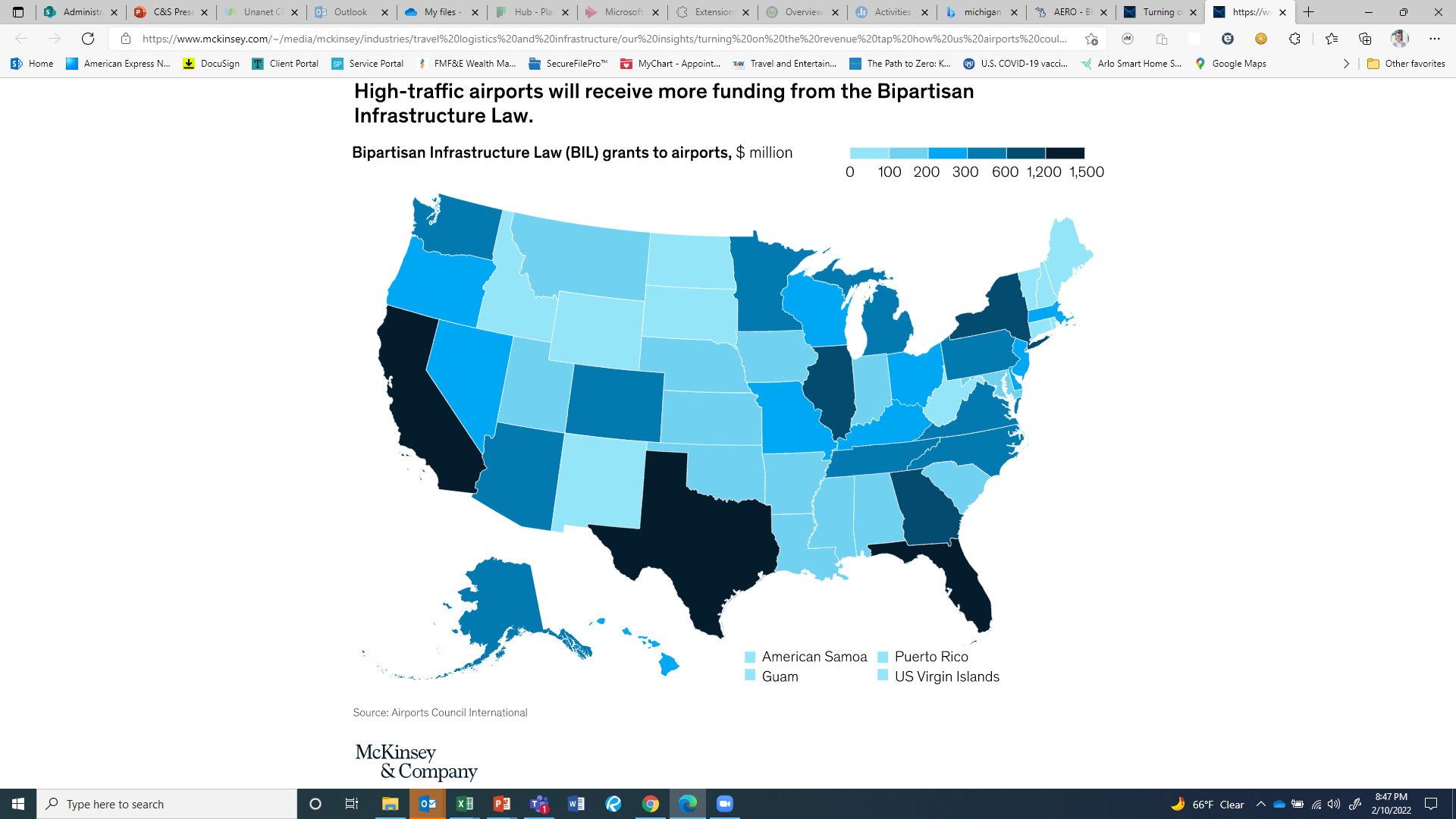 BIL Primary Airport FY 2022 Allocations
Source: FAA website, Bipartisan Infrastructure Law - Airport Infrastructure
BIL GA Airport FY 2022 Allocations
Source: FAA website, Bipartisan Infrastructure Law - Airport Infrastructure
$364 Million for Michigan
Distribution to MI Airports by Category
Source: FAA website, Bipartisan Infrastructure Law - Airport Infrastructure
Source: FAA website, Bipartisan Infrastructure Law - Airport Infrastructure
FY 2022 BIL Allocations in MI
Source: FAA website, Bipartisan Infrastructure Law - Airport Infrastructure
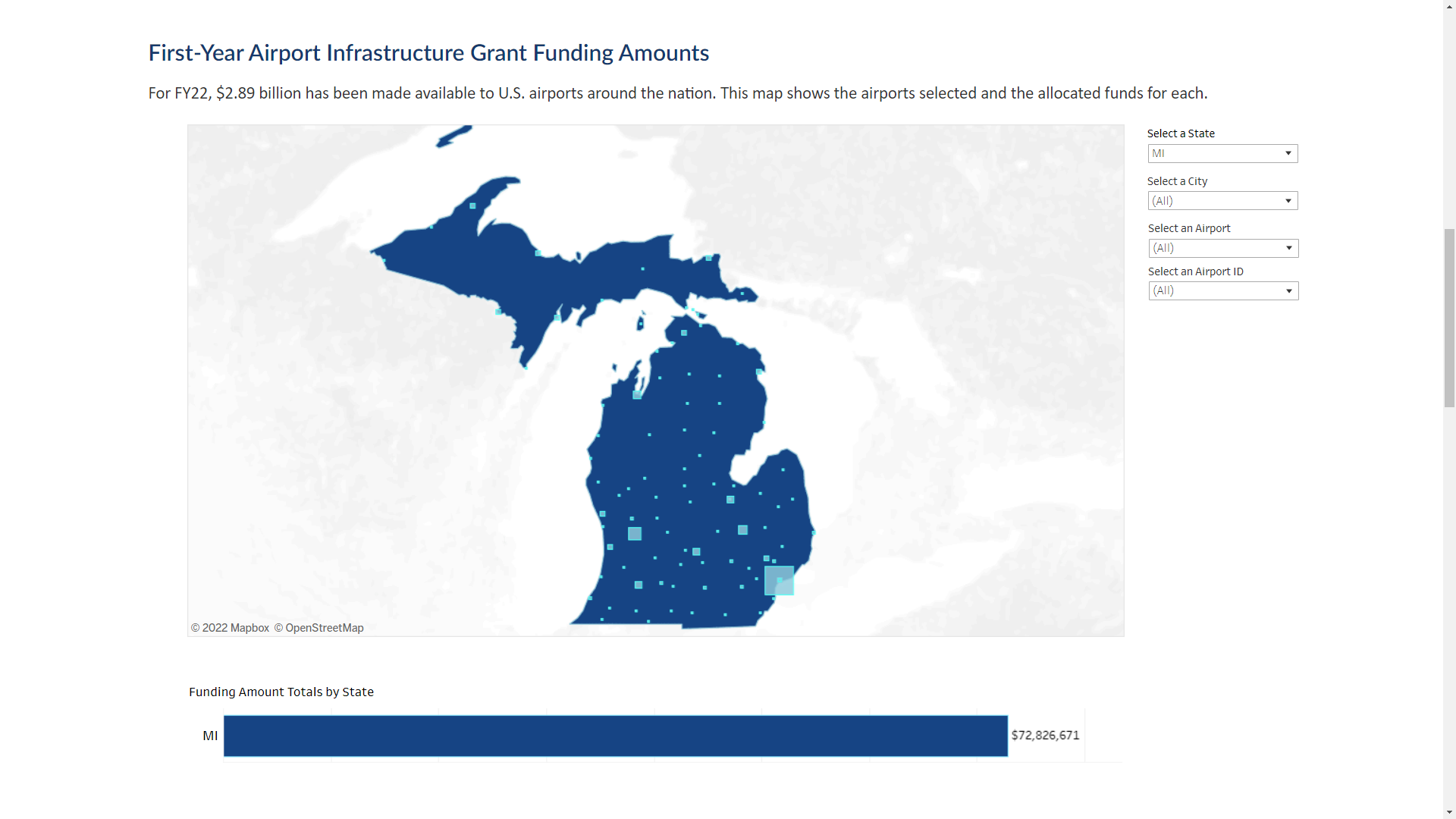 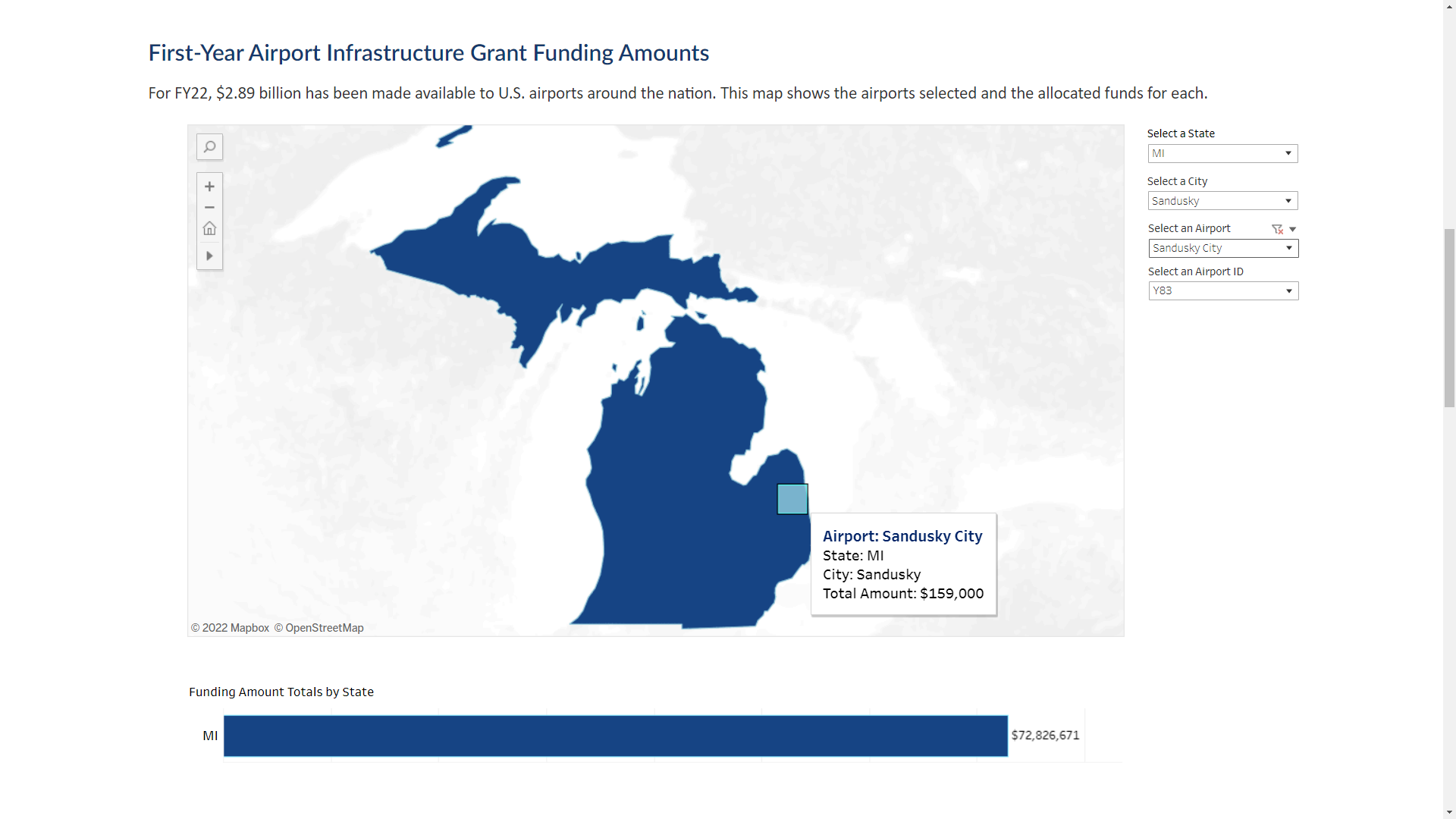 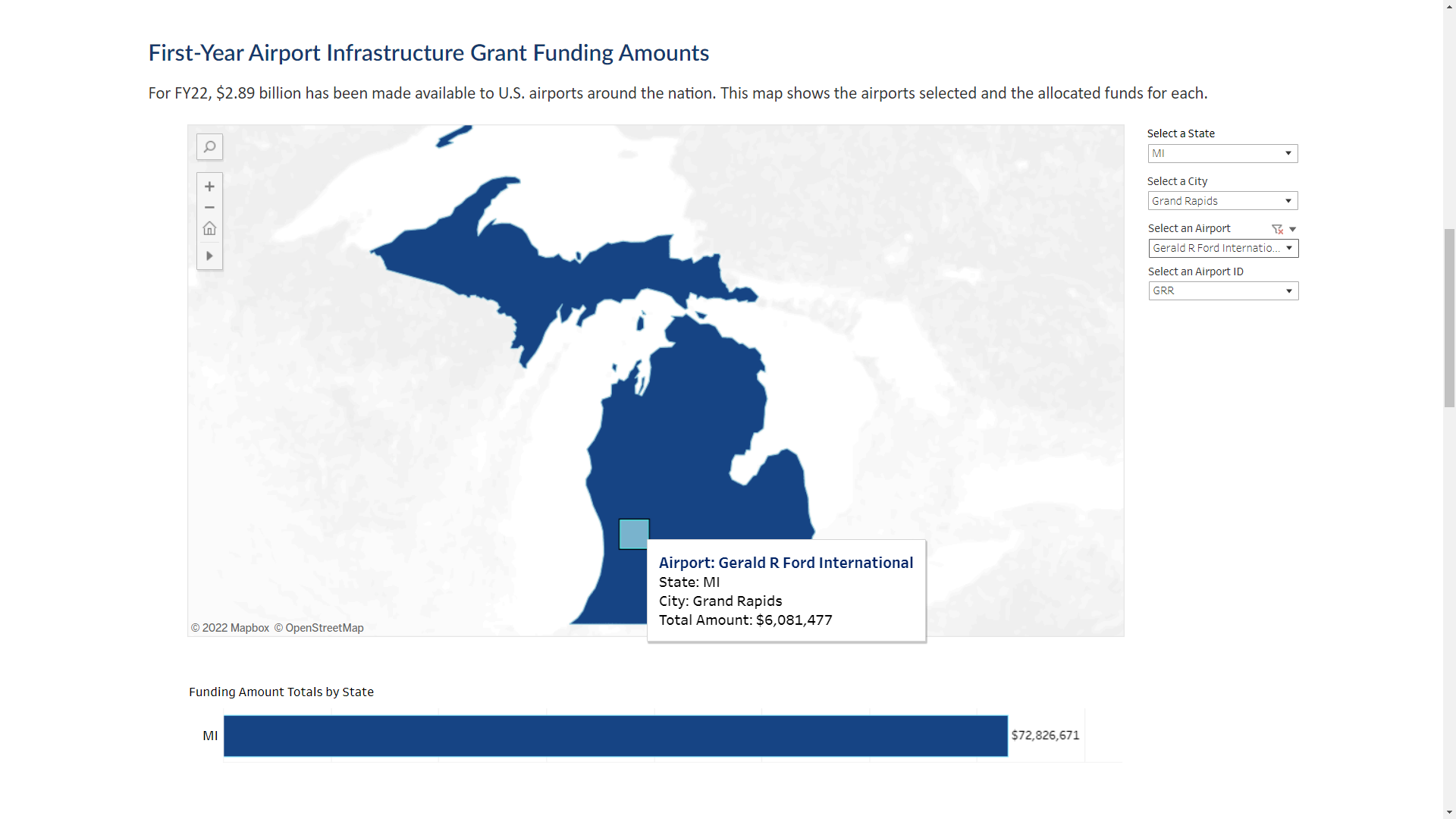 BIL Primary Airport Terminal Allocations
Source: FAA website, Bipartisan Infrastructure Law - Airport Infrastructure
Interactive Poll
Join in on an interactive poll
When poll is active, please join by one of two options:
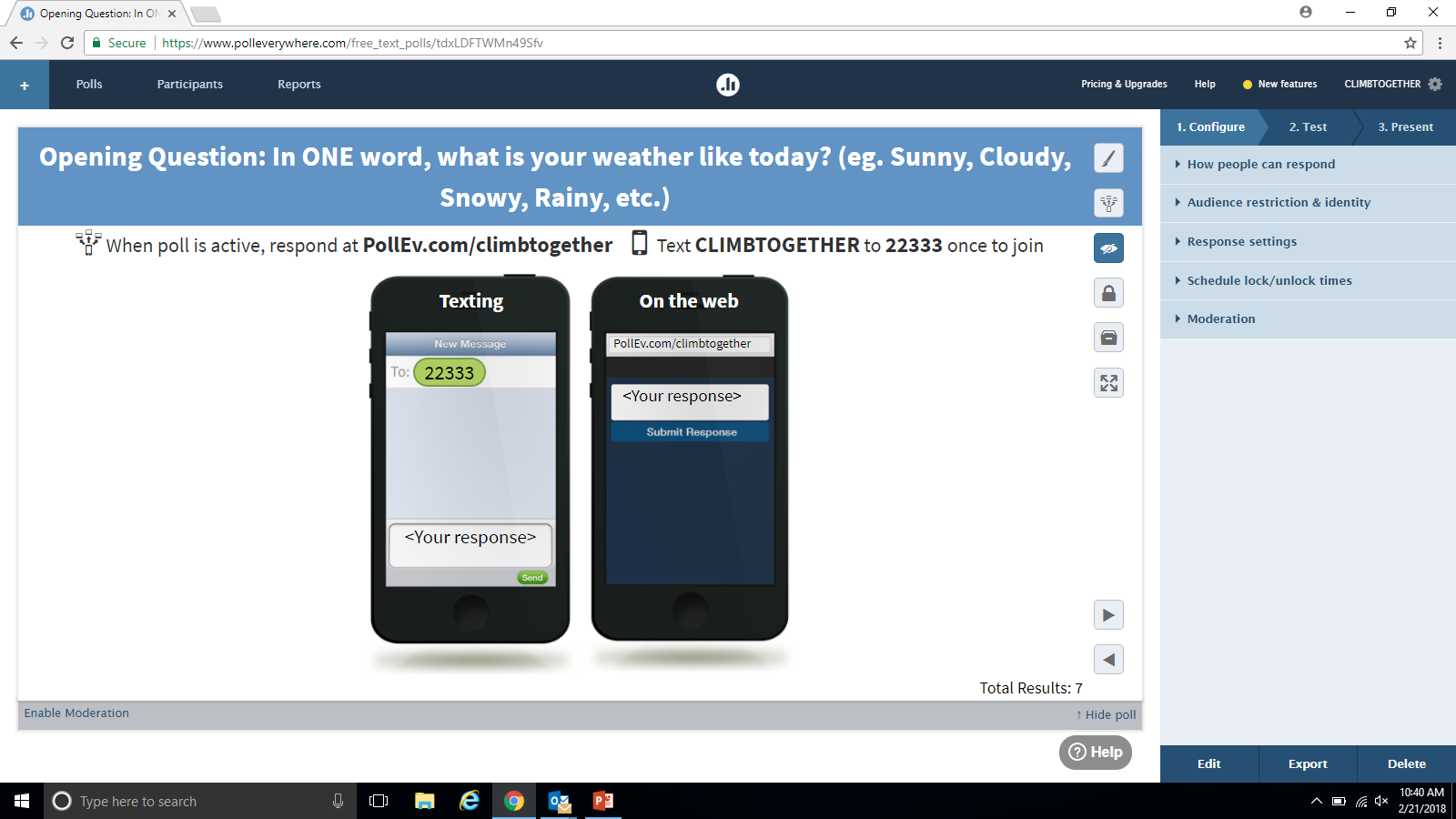